The Gift of Trust
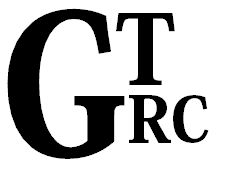 René Bekkers
Global Trust Research Consortium
https://globaltrustresearch.wordpress.com/

BigSurv18 Conference, October 27, 2018
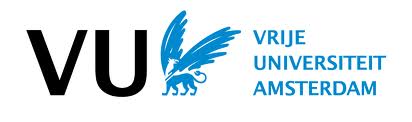 Would you say… 

In general most people can be trusted? 

OR: 

You can’t be too careful in dealing with other people?
Fundamental Questions
Are we losing faith in each other?
How does trust develop over the life cycle?
How do generations differ in trust?
Why are citizens in some countries more trusting than in other countries?
How is trust based on experience?
How does trust affect health, income, well-being, and prosocial behavior?
Yet we work like…
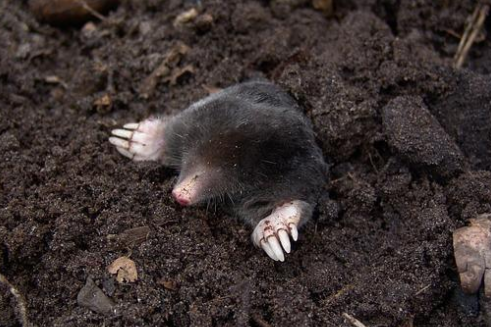 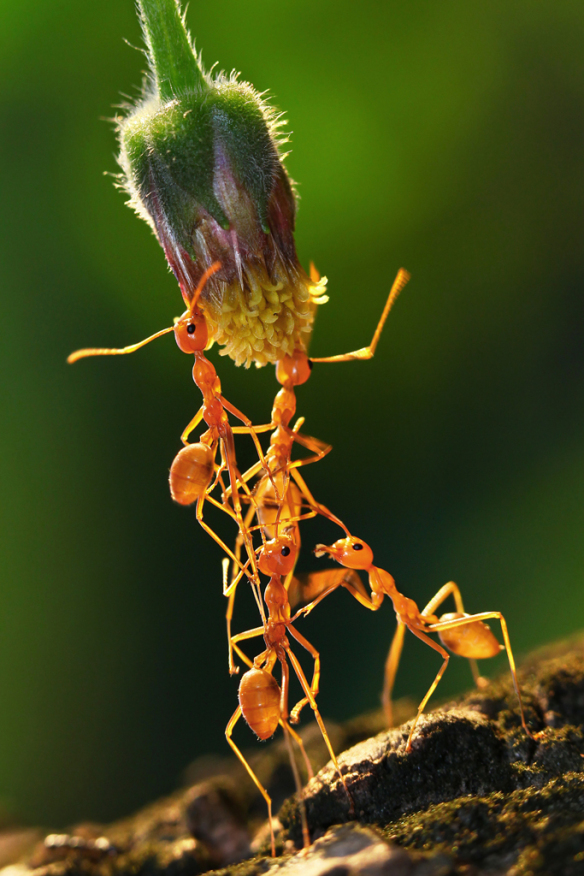 Beta blockers
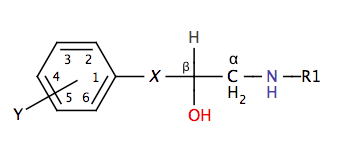 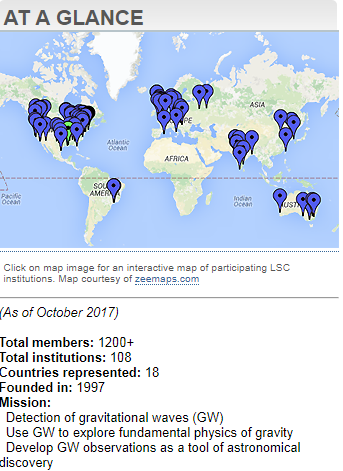 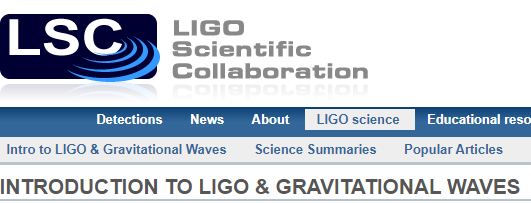 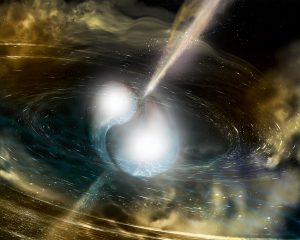 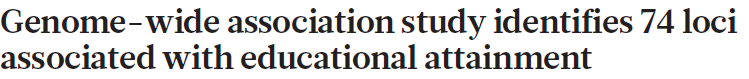 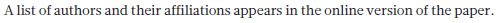 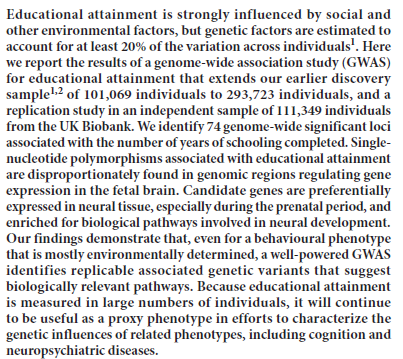 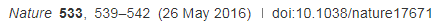 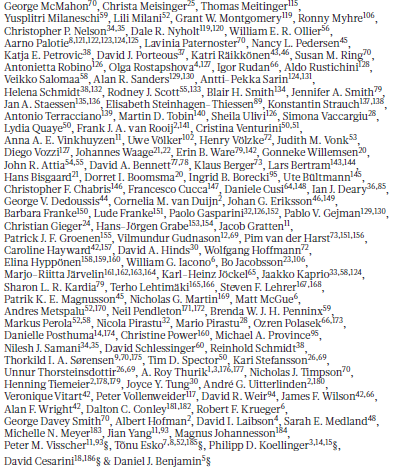 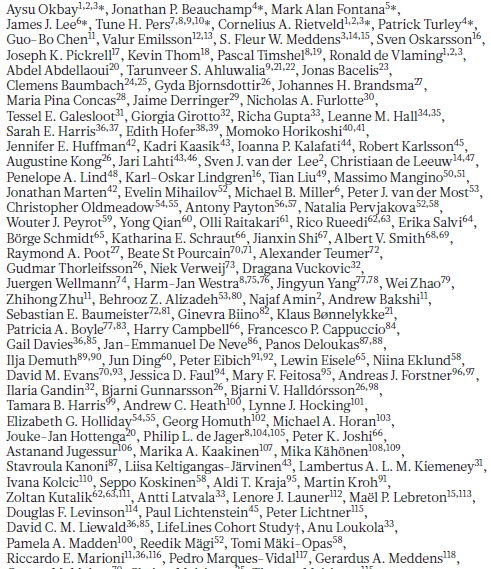 Consortium Benefits
Huge n – more power. 
Generalization.
Validity in comparative research.
Efficient use of existing data.
Publications.
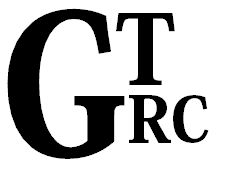 https://globaltrustresearch.wordpress.com/
n per year
Ex Post Survey Data Harmonization
A process:
in which different survey datasets that were not specifically designed to be compared are pooled and adjusted (i.e. recoded, rescaled, or transformed) to create a new integrated dataset that could be analyzed as a typical single-source dataset; and 
that is based on clear criteria that specify which datasets are included into the new dataset and clear methods for how variables in the new dataset are created.
Dubrow & Tomescu-Dubrow, 2014
Work flow
Identify a survey not yet included
Categorize the methodology: trust measure, data collection mode
Provide code for harmonization
Add harmonized data
See results
Analyze data
Mega-analysis
An analysis of data pooled from different sources, with characteristics of the data sources as covariates. 

A trust response depends on characteristics of the responder, the measurement, time, and context – all cross-nested.
Bekkers, R. (2016). Introducing Mega-analysis. July 27, 2016. https://renebekkers.wordpress.com/2016/07/27/introducing-mega-analysis/
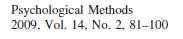 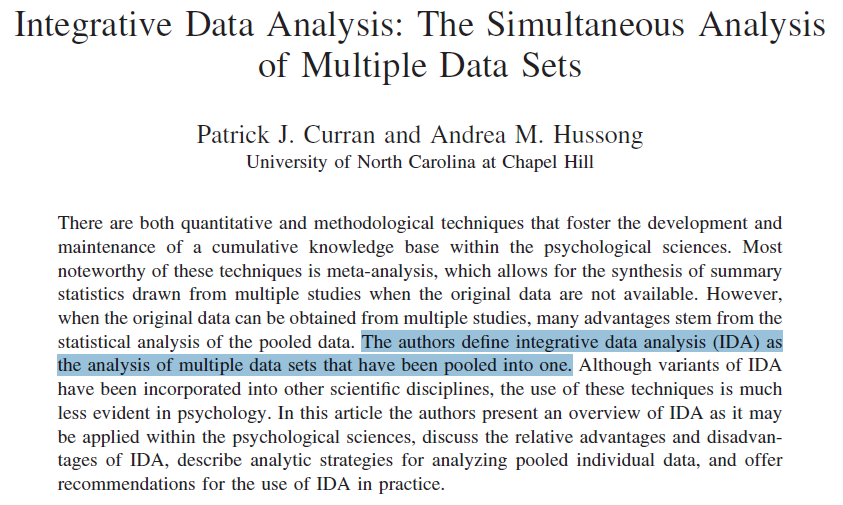 Meta vs Mega-analysis
Meta-analysis also allows scholars to analyze the collective evidence on a certain phenomenon
But meta is only possible on released reports, and susceptible to publication bias
Power is limited to the #studies
 Meta-analysis of Individual Patient Data (IPD) = Mega-analysis
Global Trust Research Consortium
René Bekkers, Bart Sandberg, Eric Uslaner, Zhongsheng Wu, Tom van der Meer, Arjen de Wit, Erik van Ingen, Lisanne de Blok, M. Kent Jennings, Bert Bakker, Dustin Gilbreath, Rati Shubladze, Matthew Eckel, Cengiz Enrisen, Gino Pauselli, Thessalia Merivaki, Laura Morales, Sonja Zmerli
Open Science Framework: https://osf.io/qfv76/ 
You are most welcome to join us!
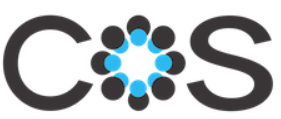 Harmonized Trust Database
Multinational surveys: ISSP, WVS, EVS, ESS, EQLS, Eurobarometer, Survey of Adult Skills (PIAAC), CID, ICCS, ICILS, PGPE
National: general social surveys, national election surveys, longitudinal panel studies
We have identified ~365 surveys since 1953.
Rough estimate: these surveys include about 2/3 of all trust responses ever collected
The currently harmonized data include almost 4 million observations
Trust Score by Country
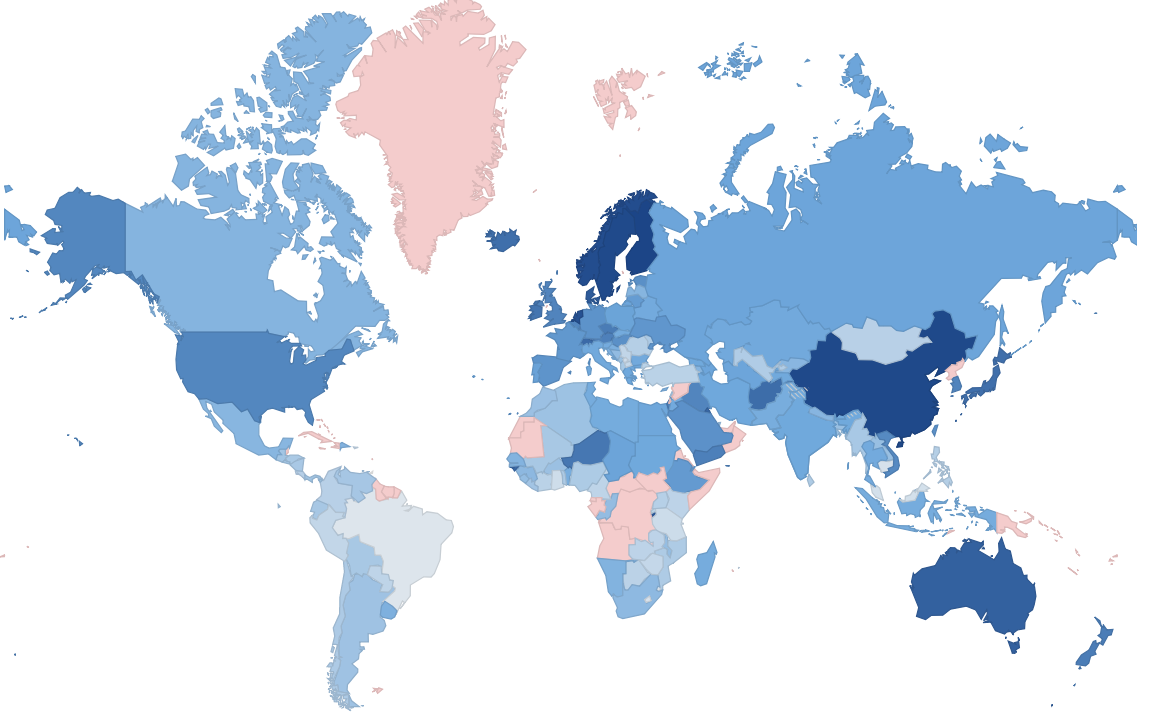 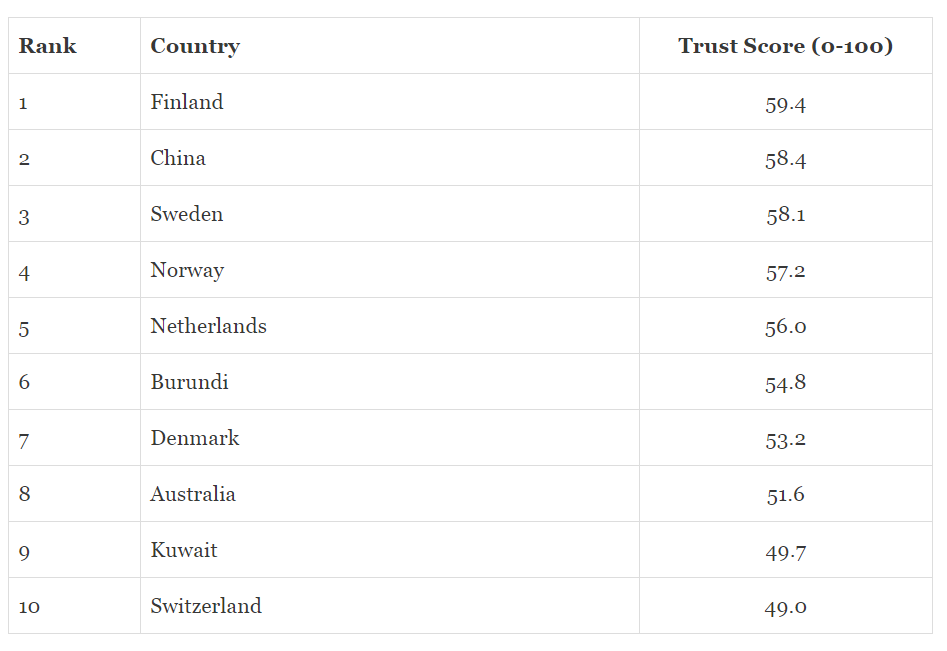 Number of surveys per country
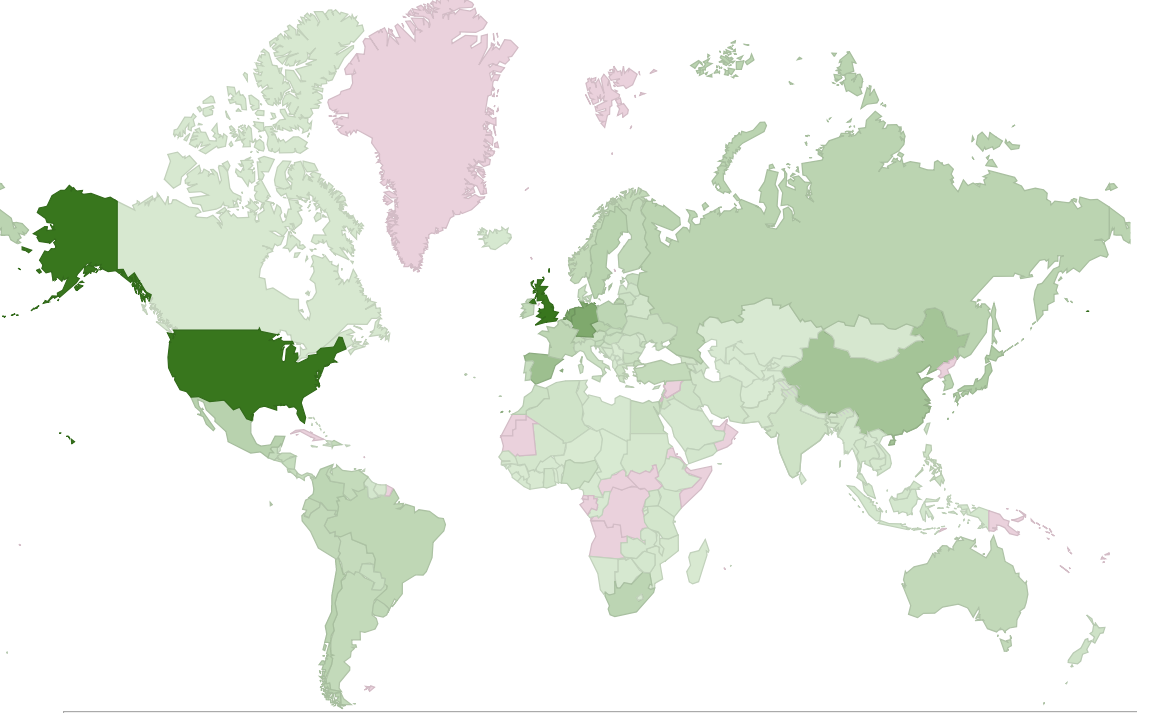 Varieties of trust items
Would you say… In general most people can be trusted? OR: You can’t be too careful in dealing with other people? 
= ‘Forced choice’ format (0 – 1), the Rosenberg original (1953), probably from Noelle-Neumann (1942)
With option ‘It depends’ offered
With option ‘Don’t know’ added
These poles as Likert items on various scales
1-4, 1-5, 1-7, 1-10, 0-10 == ESS
Other statements about human nature (1-5)
ESS 0-10 scale yields more trust
Bekkers, R. & Sandberg, B. (2018). Grading Generalized Trust Across Europe. Paper presented at the 6th ESS workshop, March 16, 2018, The Hague. https://osf.io/qntze/
ESS 0-10 scale yields more trust
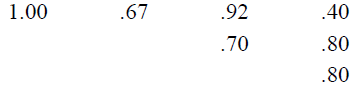 Bekkers, R. & Sandberg, B. (2018). Grading Generalized Trust Across Europe. Paper presented at the 6th ESS workshop, March 16, 2018, The Hague. https://osf.io/qntze/
ESS 0-10 scale yields more trust
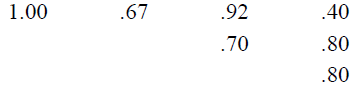 Bekkers, R. & Sandberg, B. (2018). Grading Generalized Trust Across Europe. Paper presented at the 6th ESS workshop, March 16, 2018, The Hague. https://osf.io/qntze/
ESS 0-10 scale yields more trust
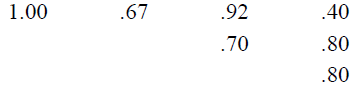 Bekkers, R. & Sandberg, B. (2018). Grading Generalized Trust Across Europe. Paper presented at the 6th ESS workshop, March 16, 2018, The Hague. https://osf.io/qntze/
HTD at 5 levels
154
1953-2017
365
8
3,828,342
Country
Time
Survey
Scale
Individual
Variance in trust at 5 levels
154
1953-2017
365
8
3,828,342
9.9%
5.6%
11.4%
3.3%
80~85%
Country
Time
Survey
Scale
Individual
Percentages are ICC estimates: Intra Class Correlation coefficients (ρ in ‘empty’ intercept-only models) for levels 1 to 4 in separate regressions
Development of Trust in the US
N = 307,502
Age Differences in the US
N = 307,502
Cohort Differences in the US
N = 307,502
Cohort Differences in the US
N = 307,502
Generational Decline at Age 17-20
Monitoring the Future, n = 114,402
Age and Cohort in the US
N = 307,502
Age and Cohort in the UK
N = 324,272
Age and Cohort in Germany
N = 81,959
Age and Cohort in the Netherlands
N = 57,710
Income Inequality Fosters Distrust
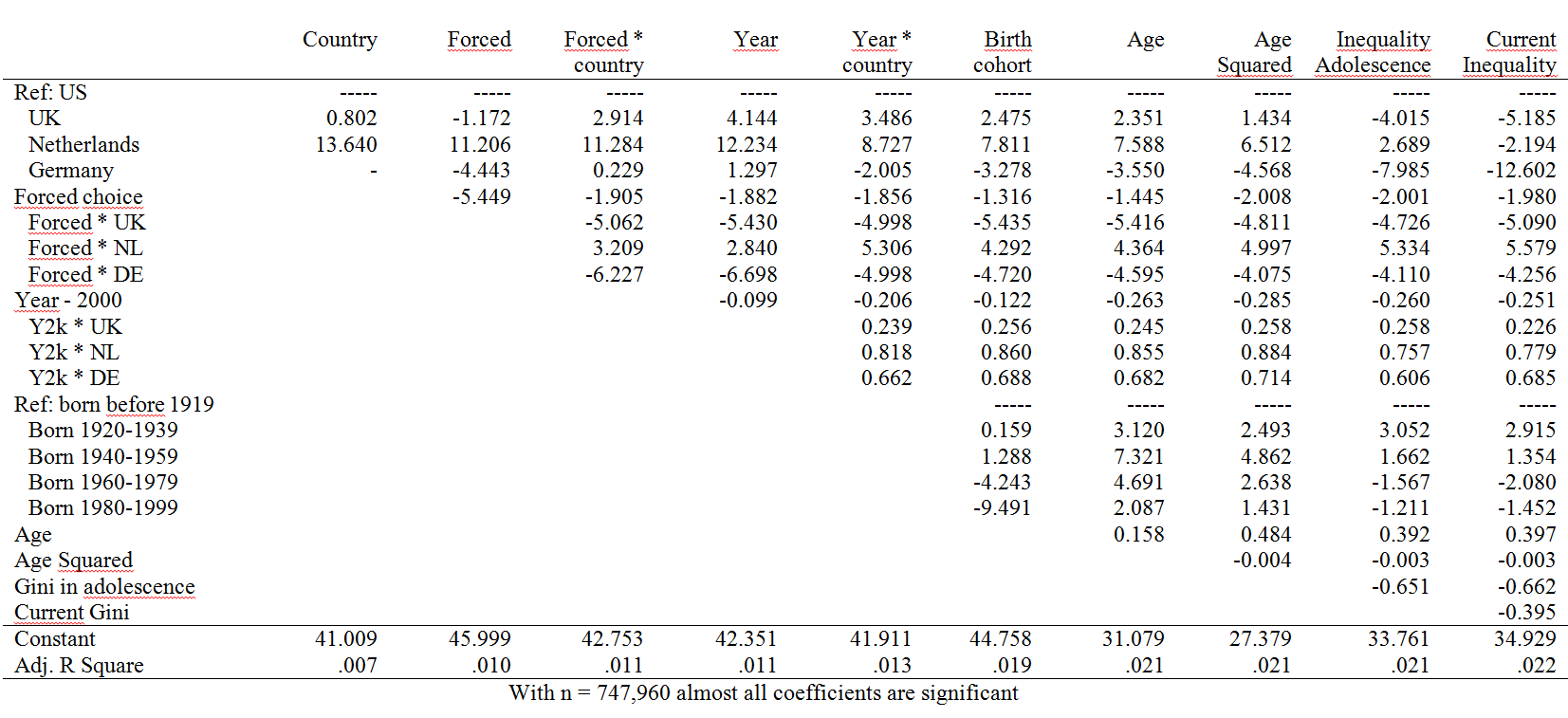 Violence and Trust
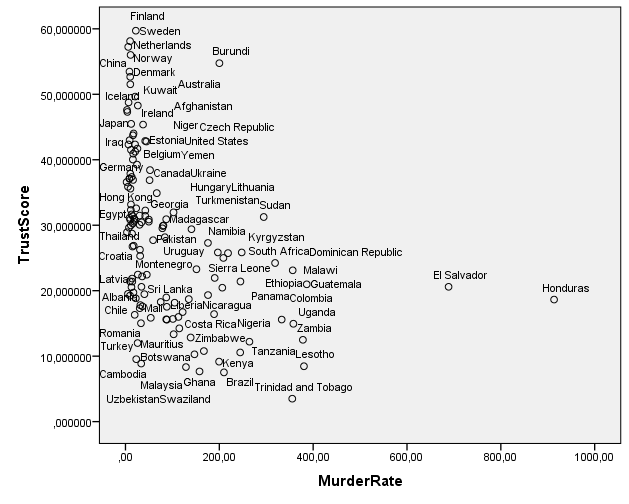 r = -.42
Relation within Europe strongly negative
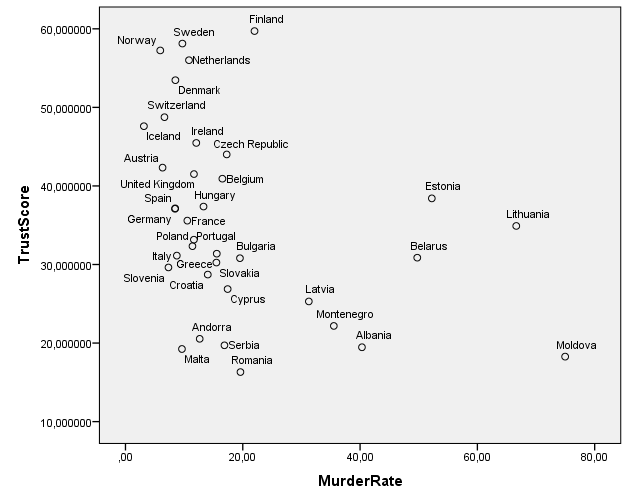 r = -.36
Relation outside Europe also strongly negative
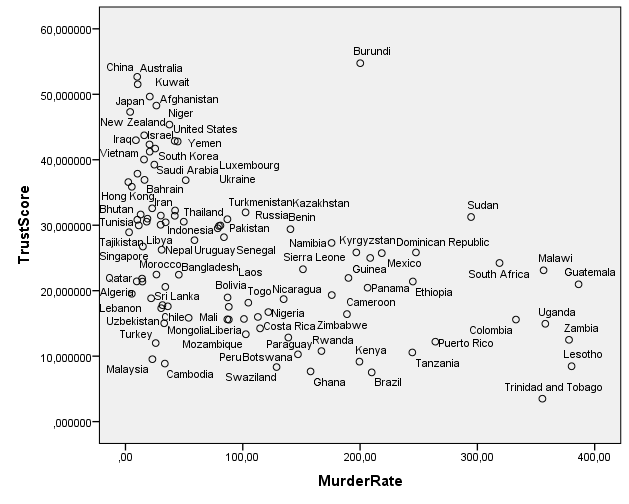 r = -.46
El Salvador and Hunduras omitted; if included r = -.38
Trust makes Europeans give
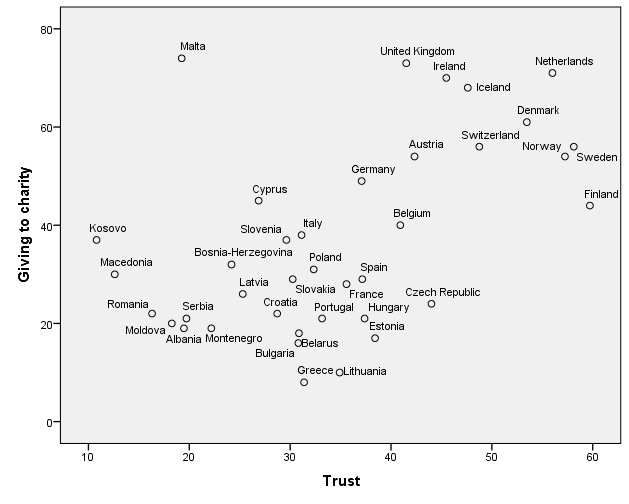 r = .52
https://renebekkers.wordpress.com/2018/03/22/the-force-of-everyday-philanthropy/
Relation much weaker outside Europe
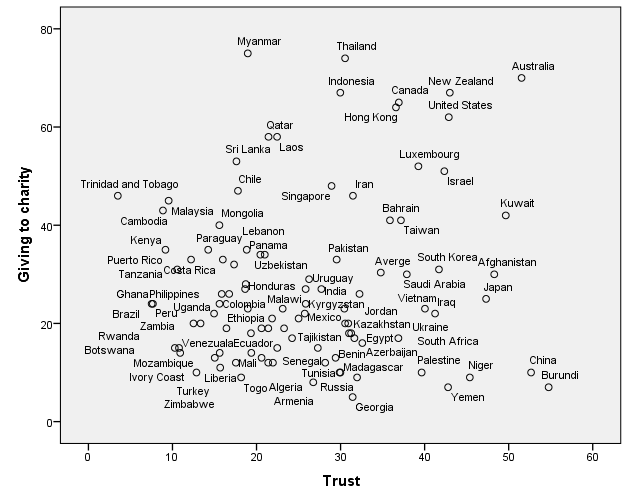 r = .11
Let’s collaborate.
René Bekkers
@renebekkers
r.bekkers@vu.nl
This project is on the Open Science Framework, https://osf.io/qfv76/
Potential Methods Effects
Question order: before / after questions that generate a ‘warm glow’
Response category format: 0-1, 1-5, 1-7, 1-10, 0-10
Mode of data collection: face-to-face, paper-and-pencil, online
Data quality: response rate, #missings, interviewer ratings of ‘cooperativeness’
Comparable projects
Luxemburg Income Study [LIS]
International Stratification and Mobility File [ISMF] in Sociology
Cross-national Survey Data Harmonization [SDH] Project
Durand et al. on political trust
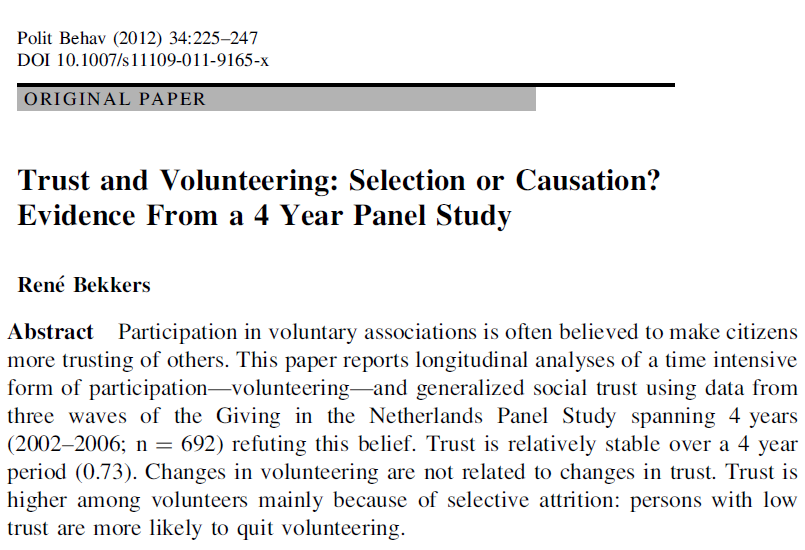 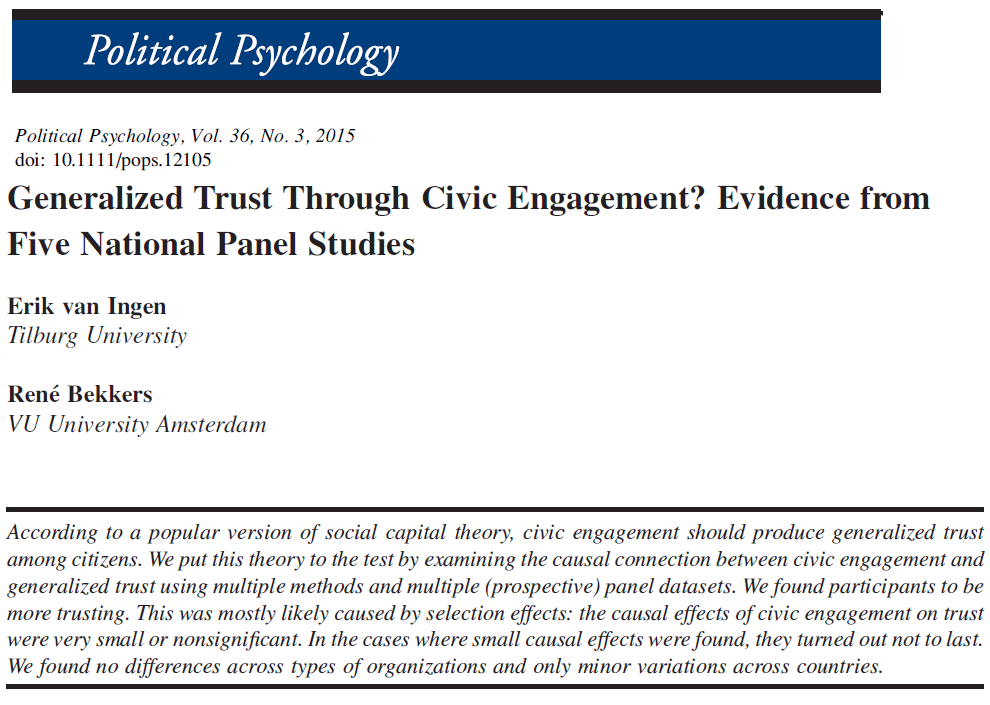 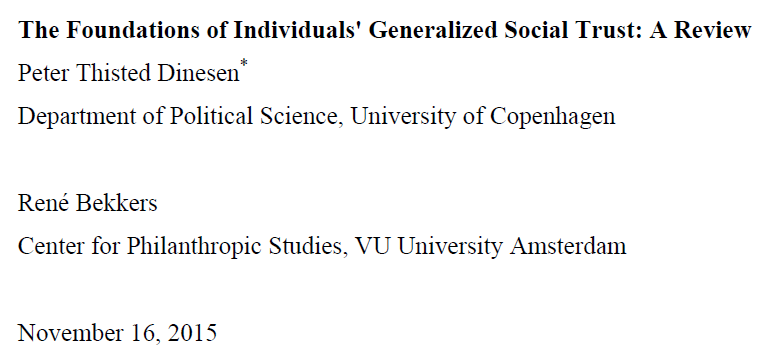 Pp. 77-100 in: Van Lange, P.A.M., Rockenbach, B., & Yamagishi, T. (Eds.). Trust in Social Dilemmas. Series in Human Cooperation, Volume 2. Oxford: Oxford University Press. https://osf.io/umdxg/
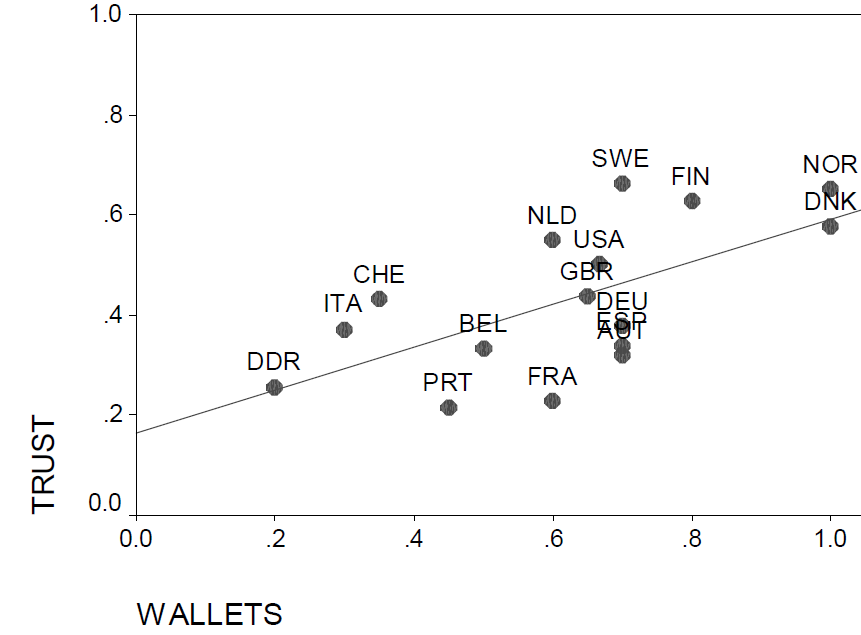 Average trust in World Values Survey and proportion of wallets returned 
in Reader’s Digest experiment – Figure from Knack, 2001
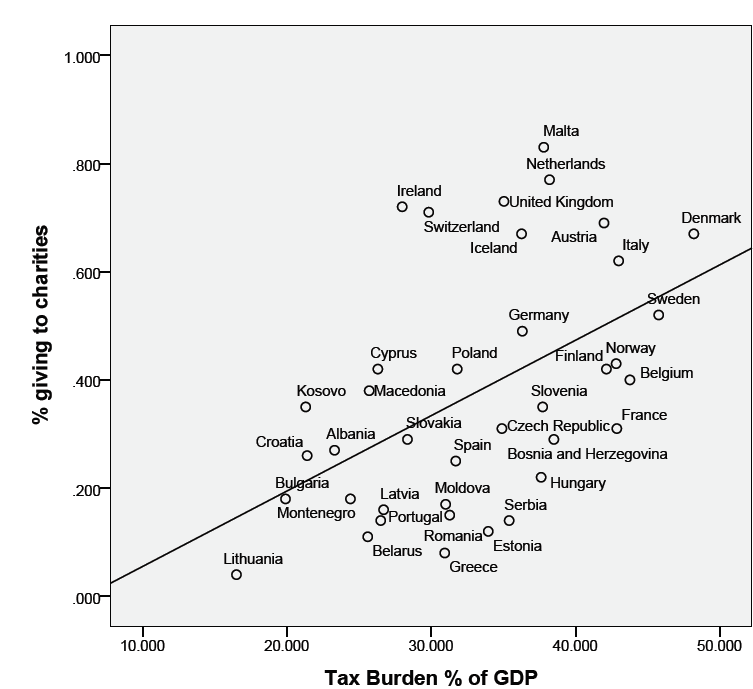